Intelligent Systems (AI-2)

Computer Science cpsc422, Lecture 34

Dec,  4,  2015
CPSC 422, Lecture 35
Slide 1
[Speaker Notes: Lecture 35]
Lecture Overview
TA Evaluations / Teaching Evaluations 
IBM Watson…. 
After 422….
(422) Highlights from IUI  conference
Final Exam: how to prepare……
CPSC 422, Lecture 35
2
TA evaluations
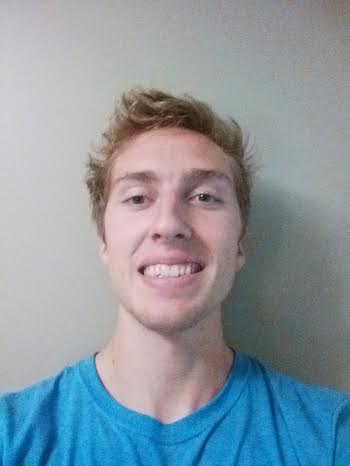 Ted Grover
  

Enamul Hoque Prince
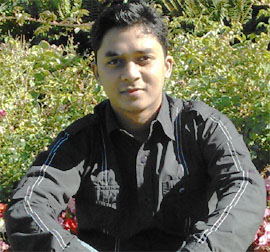 Also if you have not done it yet, fill out the teaching evaluations
https://eval.olt.ubc.ca/science. 
login to the site using your CWL
CPSC 422, Lecture 35
Slide 3
[Speaker Notes: The Spring Science and Medicine Teaching Evaluation Surveys will close on Monday, April 13th at 11:59 PM.Please set aside time at the start of class this week or next to permit students to complete the survey for your course using their mobile devices. (See "NEW LAST TERM" later in this message.)Your students have also been reminded through separate e-mail to complete the teaching evaluation surveys on the CoursEval website, https://eval.olt.ubc.ca/science. Students login to the site using their CWL.
NEW LAST TERM In response to the memo circulated by Vice-Provost Hugh Brock (see below), wherever possible we require all faculty to set aside time (15-20 minutes) at the beginning of a class during the 14WT2 evaluation period to allow students to complete their surveys using a mobile device or laptop.This is not a new policy. Using in-class time for SEot was UBC’s practice when paper forms were used and research has shown that response rates increase when this policy is followed. Please take the time to encourage your students to complete their surveys. Let them know that you use the feedback to assess and improve your teaching; that Heads and Deans look at evaluation results as an important component of decisions about reappointment, tenure, promotion and merit for faculty members; and that evaluations are used to shape departmental curriculum.If students choose not to use the allocated class time, please encourage them to complete their evaluations before the surveys close at 11:59 PM on April 13, 2015.(Survey results will not be released to instructors until course grades have been submitted.)Students will be surveyed using the on-line system, CoursEval, specifically designed to deliver and complete instructor evaluations. The system is housed on a secure server located on the UBC Campus and student submissions are stored without any personal data (e.g., name, std num) to ensure confidentiality. (For more information go to the teacheval.ubc.ca website.) We will continue to evaluate GTAs using the old TA Scantron form.]
Lecture Overview
TA Evaluations / Teaching Evaluations 
IBM Watson…. 
After 422….
(422) Highlights from IUI  conference
Final Exam: how to prepare……
CPSC 422, Lecture 35
4
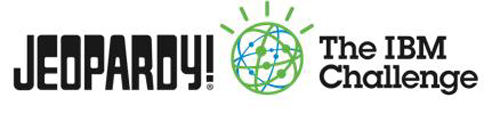 Watson : analyzes natural language questions and content well enough and fast enough to compete and win against champion players at Jeopardy!
“This Drug has been shown to relieve the symptoms of ADD with relatively few side effects."
3 secs
1000s of  algorithms and KBs,
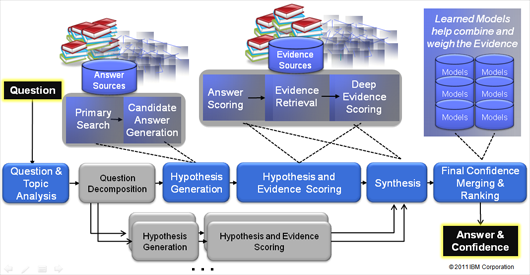 Massive parallelism,
Source:IBM
CPSC 422, Lecture 35
Slide 5
[Speaker Notes: The correct Jeopardy! response would be "What is Ritalin?“

This is no easy task for a computer, given the need to perform over an enormously broad domain, 
with consistently high precision and amazingly accurate confidence estimations in the correctness of its answers. 

Watson’s performance on Jeopardy! is just the opening salvo for a research mission built on decades of 
experience in deep Content Analysis, Natural Language Processing, Information Retrieval, Machine Learning and Artificial Intelligence. 

Rich natural language questions covering a broad range of general knowledge. It is widely recognized as an entertaining game requiring smart, knowledgeable and quick players.

Computer systems that can directly and accurately answer questions over a broad domain of human knowledge have been envisioned by scientists and writers since the advent of computers themselves. Open domain question answering holds tremendous promise for facilitating informed decision making over vast volumes of natural language content. Applications in business intelligence, healthcare, customer support, enterprise knowledge management, social computing, science and government would all benefit from deep language processing. The DeepQA project is aimed at exploring how advancing and integrating Natural Language Processing (NLP), Information Retrieval (IR), Machine Learning (ML), massively parallel computation and Knowledge Representation and Reasoning (KR&R) can advance open-domain automatic Question Answering. One proof-point in this challenge is to develop a computer system that can successfully compete against top human players at the Jeopardy! quiz show (www.jeopardy.com). Attaining champion-level performance in Jeopardy! requires a computer system to rapidly and accurately answer rich open-domain questions, and to assess its own confidence in a category or question. The system must deliver high degrees of precision and confidence over a very broad range of knowledge and natural language content within a very short 3-second response time. The need for speed and high precision demands a massively parallel computing platform capable of generating, evaluating and combing thousands of hypotheses and their associated evidence. In this talk I will introduce the audience to the Jeopardy! Challenge and the techniques used to tackle it.]
AI techniques in 422 / Watson
Parsing (PCFGs)
Shallow parsing (NP segmentation with CRFs)
Entity and relation Detection (NER with CRFs)
Logical Form Generation and Matching
Logical Temporal and Spatial Reasoning
Leveraging many databases, taxonomies, and ontologies
Confidence…. Probabilities (Bnets to rank)
Strategy for playing Jeopardy…statistical models of players and games, game-theoretic analyses …  .. and application of reinforcement-learning
CPSC 422, Lecture 35
Slide 6
[Speaker Notes: parsing, question classification, question decomposition, automatic source acquisition and evaluation, entity and relation detection, logical form generation, and knowledge representation and reasoning.
These challenges drove the construction of statistical models of players and games, game-theoretic analyses of particular game scenarios and strategies, and the development and application of reinforcement-learning techniques for Watson to learn its strategy for playing Jeopardy. 
Dbpedia
Leveraging many loosely formed ontologies
Also databases, taxonomies, and ontologies, such as dbPedia, WordNet, and the Yago8 ontology.
a is a crowd-sourced community effort to extract structured information from Wikipedia and make this information available on the Web. 
- The authors of Watson report that using Freebase, a large knowledge base about several domains, can at best help with only 25% of the questions, forcing Watson to rely on textual sources alone for
the remaining questions.]
From silly project to $1 billion investment
2005-6 “IT’S a silly project to work on, it’s too gimmicky, it’s not a real computer-science test, and we probably can’t do it anyway.” These were reportedly the first reactions of the team of IBM researchers challenged to build a computer system capable of winning “Jeopardy!
………after 8-9 years…
On January 9th 2014, with much fanfare, the computing giant announced plans to invest $1 billion in a new division, IBM Watson Group. By the end of the year, the division expects to have a staff of 2,000 plus an army of external app developers …..Mike Rhodin, who will run the new division, calls it “one of the most significant innovations in the history of our company.” Ginni Rometty, IBM’s boss since early 2012, has reportedly predicted that it will be a $10 billion a year business within a decade.
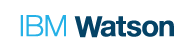 Slide 7
CPSC 422, Lecture 35
[Speaker Notes: “IT’S a silly project to work on, it’s too gimmicky, it’s not a real computer-science test, and we probably can’t do it anyway.” These were reportedly the first reactions of the team of IBM researchers challenged to build a computer system capable of winning “Jeopardy!

……
On January 9th, with much fanfare, the computing giant announced plans to invest $1 billion in a new division, IBM Watson Group. By the end of the year, the division expects to have a staff of 2,000 plus an army of external app developers working within its “open Watson ecosystem”. It also unveiled a raft of new projects under development, on top of the handful already revealed in health care, financial services and retailing with firms such as WellPoint and the Cleveland Clinic. Mike Rhodin, who will run the new division, calls it “one of the most significant innovations in the history of our company.” Ginni Rometty, IBM’s boss since early 2012, has reportedly predicted that it will be a $10 billion a year business within a decade.]
DeepQA components
Each of the scorers implemented in Watson, how they work, how they interact, and their independent impact on Watson’s performance deserves its own research paper. 
At this point no one algorithm dominates.
Important and lasting contribution of this work
DeepQA’s facility for absorbing these algorithms
Tools for exploring their interactions and effects
CPSC 422, Lecture 35
Slide 8
[Speaker Notes: Each of the scorers implemented in Watson, how they work, how they interact, and their independent impact on Watson’s performance deserves its own research paper. We cannot do this work justice here. It is important to note, however, at this point no one algorithm dominates. In fact we believe DeepQA’s facility for absorbing these algorithms, and the tools we have created for exploring their interactions and effects, will represent an important and lasting contribution of this work.]
More complex questions in the future…
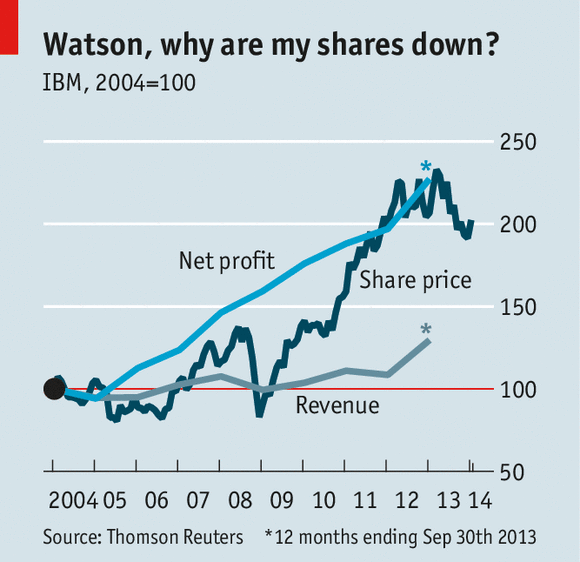 Or something like: “Should Europe reduce its energy dependency from Russia and what would it take?”
And interactive, collaborative question-answering  / problem solving
CPSC 422, Lecture 35
Slide 9
AI applications…….
DeepQA
Robotics
Search Engines
Games
Tutoring Systems
Medicine / Finance / …..
…….
Most companies are investing in AI and/or developing/adopting AI technologies
CPSC 422, Lecture 35
Slide 10
Lecture Overview
TA Evaluations / Teaching Evaluations 
IBM Watson…. 
After 422….
(422) Highlights from IUI  conference
Final Exam: how to prepare……
CPSC 422, Lecture 35
11
422 big picture: What is missing?
StarAI (statistical relational AI)
Hybrid: Det +Sto
Prob CFG
Prob  Relational Models
Markov Logics
Deterministic
Stochastic
Belief Nets
Logics
Approx. : Gibbs
First Order Logics
Markov Chains and HMMs
Forward, Viterbi….
Approx. : Particle Filtering
Ontologies
Query
Full Resolution
SAT
Undirected Graphical Models
	Markov Networks
  Conditional Random Fields
Markov Decision Processes  and  
Partially Observable MDP
Planning
Value Iteration
Approx. Inference
Representation
Reinforcement Learning
Applications of AI
Reasoning
Technique
CPSC 422, Lecture 35
Slide 12
[Speaker Notes: Breadth and Depth]
After 422…..
StarAI (statistical relational AI)
Hybrid: Det +Sto
Machine Learning
Knowledge Acquisition
Preference Elicitation
Prob CFG
Prob  Relational Models
Markov Logics
Deterministic
Stochastic
Belief Nets
Logics
Where are the components of our representations coming from?
First Order Logics
Markov Chains and HMMs
Ontologies
Query
The probabilities?
The utilities?
The logical formulas?
Undirected Graphical Models
	Markov Networks
  Conditional Random Fields
Markov Decision Processes  and  
Partially Observable MDP
From people and from data!
Planning
Reinforcement Learning
CPSC 422, Lecture 35
Slide 13
[Speaker Notes: R&R Sys  Representation and reasoning Systems
Each cell is a R&R system]
Some of our Grad Courses
522: Artificial Intelligence II : Reasoning and Acting Under Uncertainty
Sample Advanced Topics…..
Relational Reinforcement Learning for Agents in Worlds with Objects, relational learning.

 - Probabilistic Relational Learning and Inductive Logic Programming at a Global Scale,
CPSC 422, Lecture 35
Slide 14
Some of our Grad Courses
503: Computational Linguistics I / Natural Language Processing
 Sample Advanced Topics…..
Topic Modeling (LDA) – Large Scale Graphical Models
Discourse Parsing by Deep Learning (Neural Nets)
Abstractive Summarization
CPSC 422, Lecture 35
Slide 15
Other AI Grad Courses: check them out
532: Topics in Artificial Intelligence (different courses) 
User-Adaptive Systems and Intelligent Learning Environments
Foundations of Multiagent Systems
540: Machine Learning
505: Image Understanding I: Image Analysis 525: Image Understanding II: Scene Analysis 

515: Computational Robotics
Slide 16
CPSC 422, Lecture 35
Lecture Overview
TA Evaluations / Teaching Evaluations 
IBM Watson…. 
After 422….
(422) Highlights from IUI  conference
Final Exam: how to prepare……
CPSC 422, Lecture 35
17
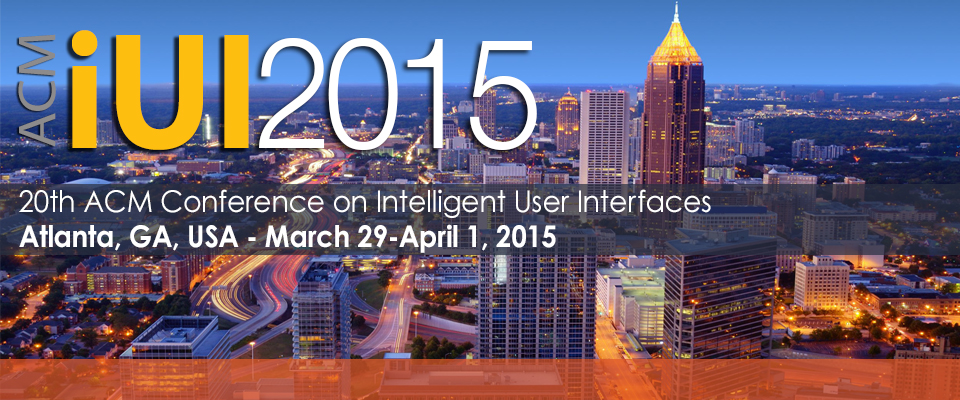 AI and HCI meet
Keynote Speaker:Prof. Dan Weld, University of WashingtonIntelligent Control of Crowdsourcing
Crowd-sourcing labor markets (e.g., Amazon Mechanical Turk) are booming, ……  use of partially-observable Markov decision Processes (POMDPs) to control voting on binary-choice questions and iterative improvement workflows.
CPSC 422, Lecture 35
Slide 18
[Speaker Notes: Crowd-sourcing labor markets (e.g., Amazon Mechanical Turk) are booming, because they enable rapid construction of complex workflows that seamlessly mix human computation with computer automation. Example applications range from photo tagging to audio-visual transcription and interlingual translation. Similarly, workflows on citizen science sites (e.g. GalaxyZoo) have allowed ordinary people to pool their effort and make interesting discoveries. Unfortunately, constructing a good workflow is difficult, because the quality of the work performed by humans is highly variable. Typically, a task designer will experiment with several alternative workflows to accomplish a task, varying the amount of redundant labor, until she devises a control strategy that delivers acceptable performance.
Fortunately, this control challenge can often be formulated as an automated planning problem ripe for algorithms from the probabilistic planning and reinforcement learning literature. I describe our recent work on the decision-theoretic control of crowd sourcing and suggest open problems for future research. In particular, I discuss:
The use of partially-observable Markov decision Processes (POMDPs) to control voting on binary-choice questions and iterative improvement workflows.
Decision-theoretic methods that dynamically switch between alternative workflows in a way that improves on traditional (static) A-B testing.
A novel workflow for crowdsourcing the construction of a taxonomy — a challenging problem since it demands a global perspective of the input data when no one worker sees more than a tiny fraction.
Methods for optimizing the acquisition of labeled training data for use in machine learning applications; this an important special case, since data annotation is often crowd-sourced.

named entity
recognition, document categorization, sentiment
analysis, semantic relatedness and social tagging.]
Some papers from IUI
Unsupervised Modeling of Users' Interests from their Facebook Profiles and Activities Preeti Bhargava (University of Maryland)Oliver Brdiczka (Vectra Networks, Inc.)Michael Roberts (Palo Alto Research Center)
named entity recognition, document categorization, sentiment analysis, semantic relatedness and social tagging
Semantic Textual Similarity (STS) system [13] for computing the SR scores. STS is based on LSA along with WordNet knowledge and is trained on LDC Gigawords and Stanford Webbase corpora
CPSC 422, Lecture 35
Slide 19
Some papers from IUI
BayesHeart: A Probabilistic Approach for Robust, Low-Latency Heart Rate Monitoring on Camera Phones Xiangmin Fan (University of Pittsburgh)Jingtao Wang (University of Pittsburgh)
BayesHeart is based on an adaptive hidden Markov model, requires minimal training data and is user-independent.
Two models, one with 2 states and one with 4 states,  work in combination….

Applications: gaming, learning, and fitness training)
CPSC 422, Lecture 35
Slide 20
[Speaker Notes: Recent technological advances have demonstrated the
feasibility of measuring people’s heart rates through
commodity cameras by capturing users’ skin transparency
changes, color changes, or involuntary motion. However,
such raw image data collected during everyday interactions
(e.g. gaming, learning, and fitness training) is often noisy
and intermittent, especially in mobile contexts. Such
interference causes increased error rates, latency, and even
detection failures for most existing algorithms. In this
paper, we present BayesHeart, a probabilistic algorithm that
extracts both heart rates and distinct phases of the cardiac
cycle directly from raw fingertip transparency signals
captured by camera phones. BayesHeart is based on an
adaptive hidden Markov model, requires minimal training
data and is user-independent. Through a comparative study
of twelve state-of-the-art algorithms covering the design
space of noise reduction and pulse counting, we found that
BayesHeart outperforms existing algorithms in both
accuracy and speed for noisy, intermittent signals.]
Last Clicker Question
I would like to learn more about AI…..

Yes
Maybe
No
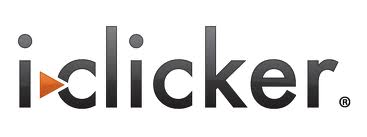 CPSC 422, Lecture 35
Slide 21
Lecture Overview
TA Evaluations / Teaching Evaluations 
IBM Watson…. 
After 422….
(422) Highlights from IUI  conference
Final Exam: how to prepare……
CPSC 422, Lecture 35
22
Final Exam, Thur, Dec 10, 
we will start at 8:30AM  Location: DMP 110
How to prepare….
Learning Goals (posted on Connect)
Revise all the clicker questions, practice exercises, assignments and midterm
Will post more practice material today
Student Led Review Seminar, ICICS 146, TODAY, 13:00 - 16:00 (TA attending)
Office Hours –  Me Mon 10-11 / Post Questions on Piazza
Can bring letter sized sheet of paper with anything written on it (double sided)
CPSC 422, Lecture 35
Slide 23
[Speaker Notes: What about allowing to bring  into the exam a letter sized sheet of paper with anything written on it (double sided).]